Generator Status During Commissioning

Jenifer Fernandes

ERCOT
Resource Integration Working Group 
October 24, 2024
Generation Resource Status – ICCP Handbook
https://www.ercot.com/files/docs/2022/02/10/ERCOT_Nodal_ICCP_Communications_Handbook.docx
2
Generator Status during PART1, and PART 2
Before Part 2 approval up to 20 MVA - the Resource status of “OUT” (RST =11) is expected with associated Outage Scheduler entry with HSL = 0.
After approval of Part 2 up to 20 MVA of connected capacity (IRRs and BESS) when the unit is on-line:
Resource status of “ONTEST” (RST = 8) is expected if the AVR, PFR, VSS and curtailment controls are not yet functioning – this indicates to SCED that the unit(s) can’t curtail output under full automatic control.
Battery Energy Storage Systems (BESS) units need to demonstrate the correct telemetry for both charging load and discharging generation as a portion of the telemetry check-out before approval to lift the 20 MVA limit.
3
Resource Status during Curtailment – IRRs and IRR Group
IRR Unit Curtailment Testing:
Set Resource Status to “ONTEST” (RST = 8) following approval to conduct the Curtailment Self-Test. 
Set Resource Status to “ON” (RST = 3) following the completion of the Curtailment Self-Test for the unit so it can follow SCED curtailment instructions. 
IRR Group Curtailment Testing
Set Resource Status to “ONTEST” (RST = 8) following approval to conduct the Curtailment Self-Test for ALL the units. 
Set Resource Status to “ON” (RST = 3) following the completion of the Curtailment Self-Test for the IRR Group units so the IRR Group can follow SCED curtailments.
4
Generator Status during PART1, and PART 2
After Approval of Part 2 over 20MVA connected capacity:
IRRs having their control system in automatic control mode and having passed the Curtailment Test, when the unit(s) are on-line, it is expected that the generator status will be “ON” (RST = 3) except during PFR, AVR and Leading and Lagging Reactive testing and for a limited number of hours for specific tests that would require a certain level of MW output in order to tune controls for Part 3 testing or other specific exceptional cases then the generator will be “ONTEST” (RST =8).  Requests for unit testing are submitted by the QSE to ERCOT Operations via NDCRC.
When the unit(s) are unavailable a generator Status is expected to be “OUT” (RST = 11).  When a unit is sending real-time telemetry status of “OUT”, it also should reflect this in its COP to let ERCOT know how long it will be unavailable.  In this sense, COP status and real-time Resource status (RST) should match if the status is “OUT”.
The use of “OFF” (RST =13) status is not expected during the commissioning process because it would indicate that the unit(s) are “off-line but available” for RUC and DAM dispatch which would not be the typical case.
Solar units - at night, would not use “OUT” (RST =11) status unless the unit is on outage or the breaker is open.  As long as the unit is on-line at night but not injecting power, it should continue to send “ONTEST” (RST =8) before Part 2 over 20 MVA approval. Following Part 2 over 20 MVA approval it should send the “ON”(RST = 3) status.  A telemetered AVR status of “ON” indicates the unit’s AVR system’s ability to change unit MVAr output within the registered reactive capabilities at the current unit MW output level to control voltage.
Non-IRR units can request unit testing and if approved can use the “ONTEST” status during commissioning.  Use of the “ON” status requires following of SCED Base Points.  Requests for unit testing are submitted by the QSE to ERCOT Operations. 
Note: Generators using any “ONLINE” resource status are expected to provide Primary Frequency Response (PFR) and subject to Base Point Deviation charges and GREDP monitoring.
5
Status for Controllable Load Resource (CLR) -ESR
Controllable Load Resource specific only to ESR – CLR should follow the same status as the Generation Resource.
If GEN is telemetering “ON” (RST =3) status, then the corresponding CLR should telemeter “ONCLR” (RST = 258).
If GEN is telemetering “ONTEST” (RST = 8) status, then the corresponding CLR should telemeter “ONTEST” (RST =8). 
Note: Controllable Load Resource using any “ONLINE” status are expected to provide Primary Frequency Response (PFR) and subject to Base Point Deviation charges and GREDP monitoring.
6
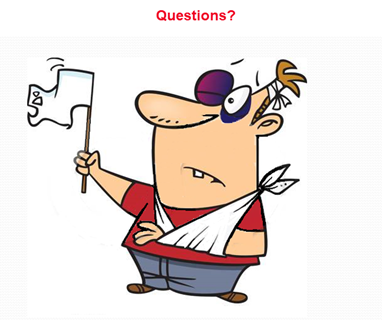 Questions?
Thank you!